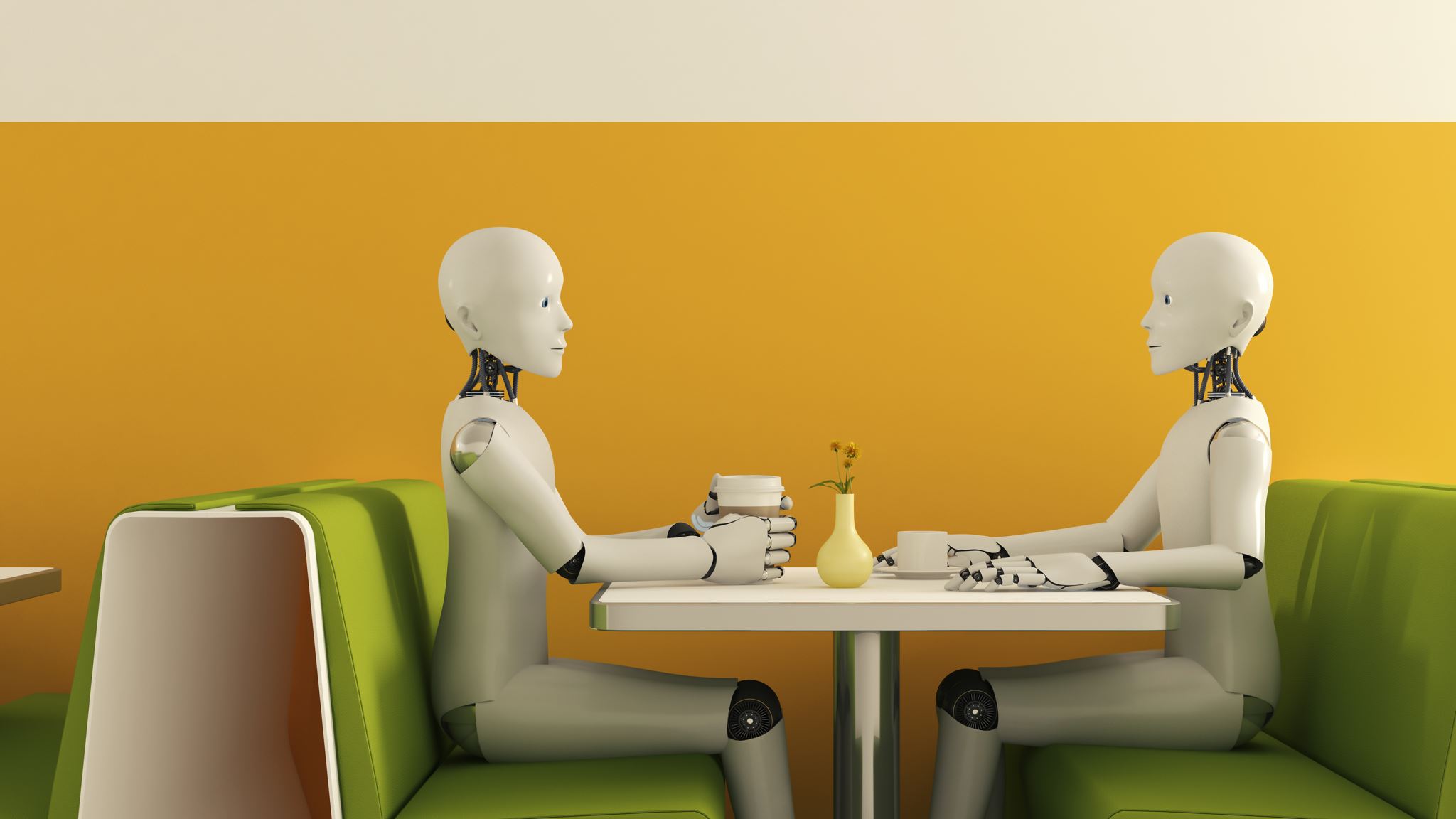 Projet de Bras Robotisé pour la pollinisation des Fraises
FE12 : Coalition fraises premium
Agenda
Rétroaction Conceptuelle
- Articulation - Rail
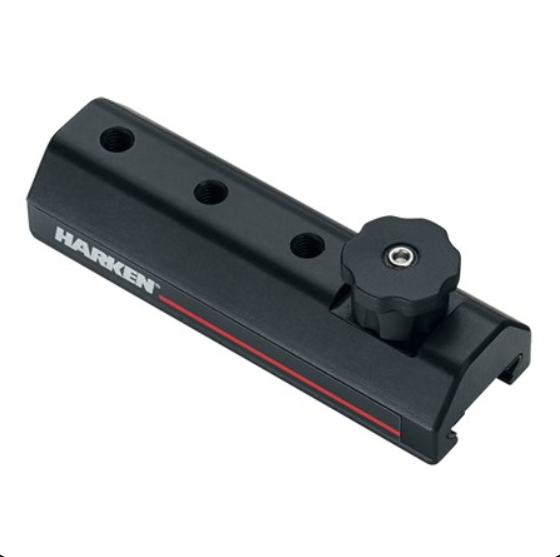 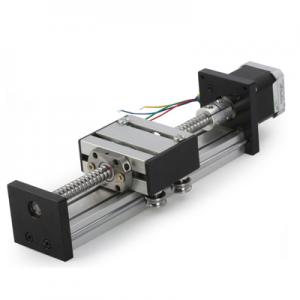 Systeme de controle
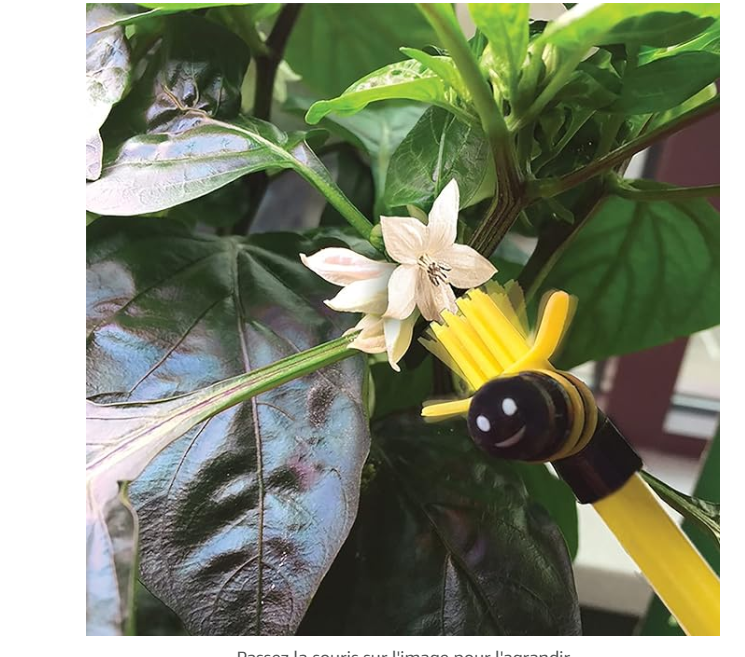 Brosse a vibration
Plan d'Essai Prototype 2
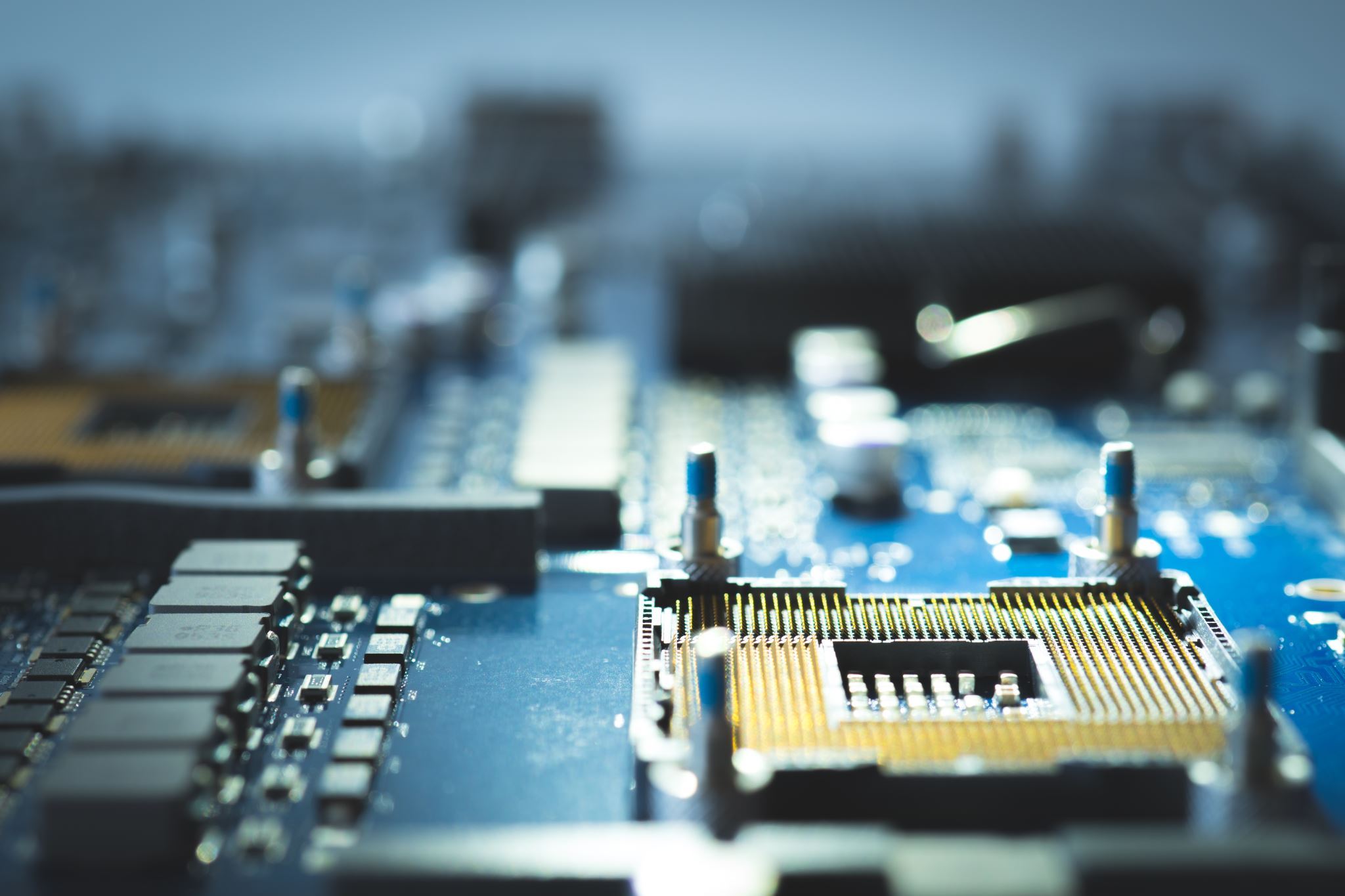 Conclusion et prochaine etapes